Открытый урок на тему: «Крым и Россия»
1. Экономико-географическое положение полуострова Крым
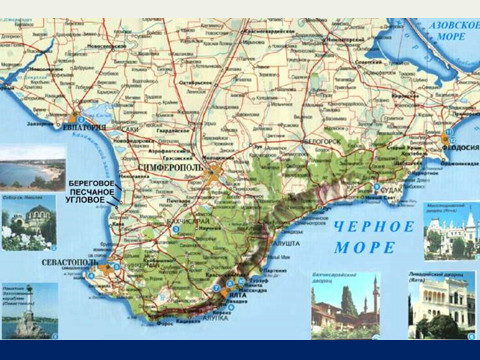 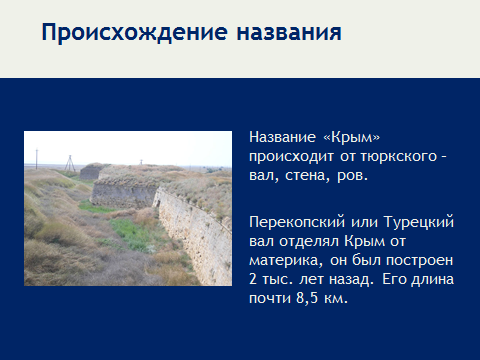 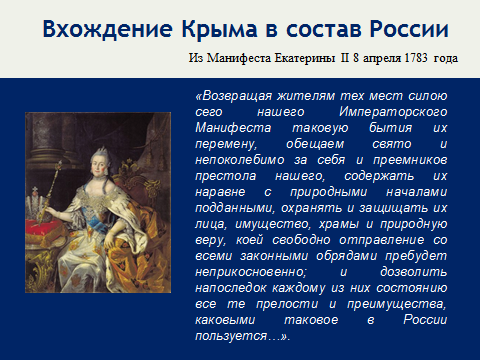 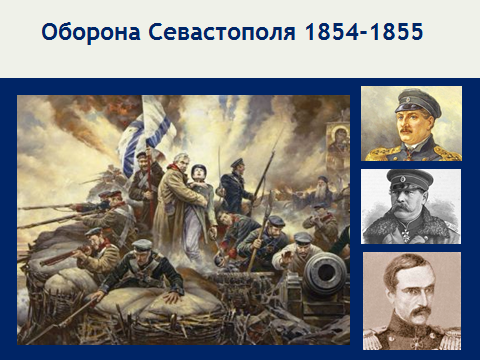 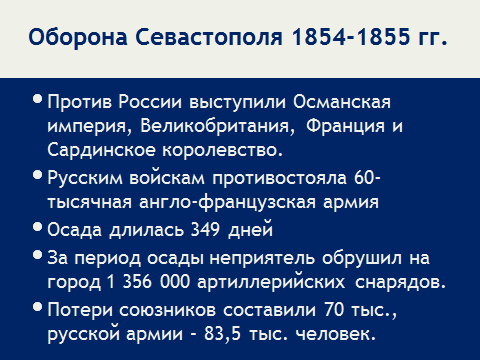 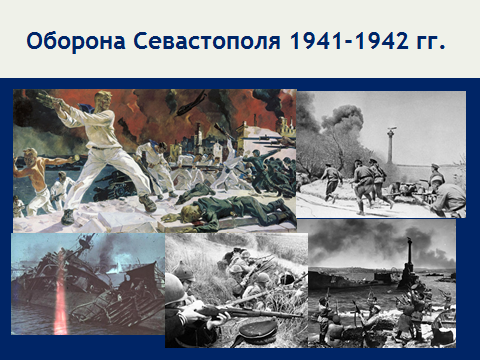 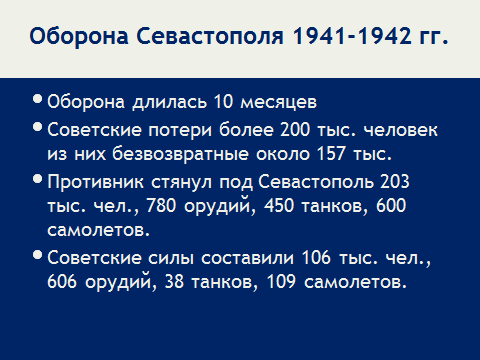 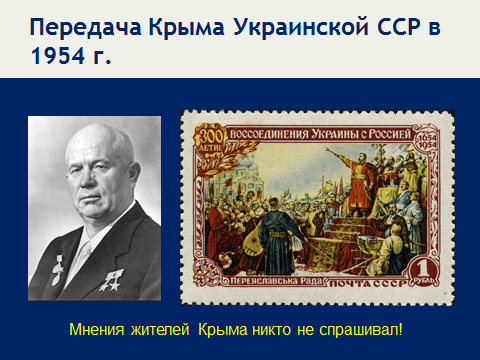 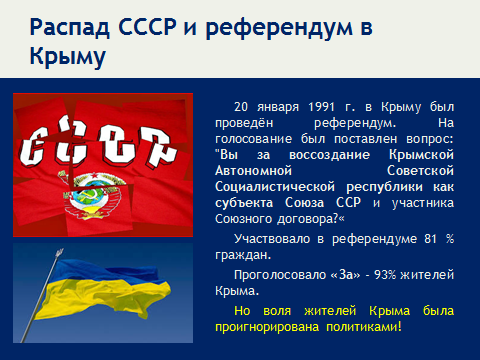 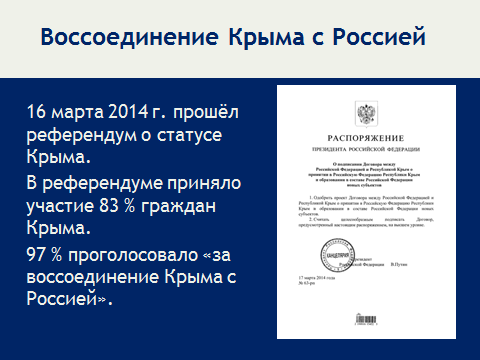 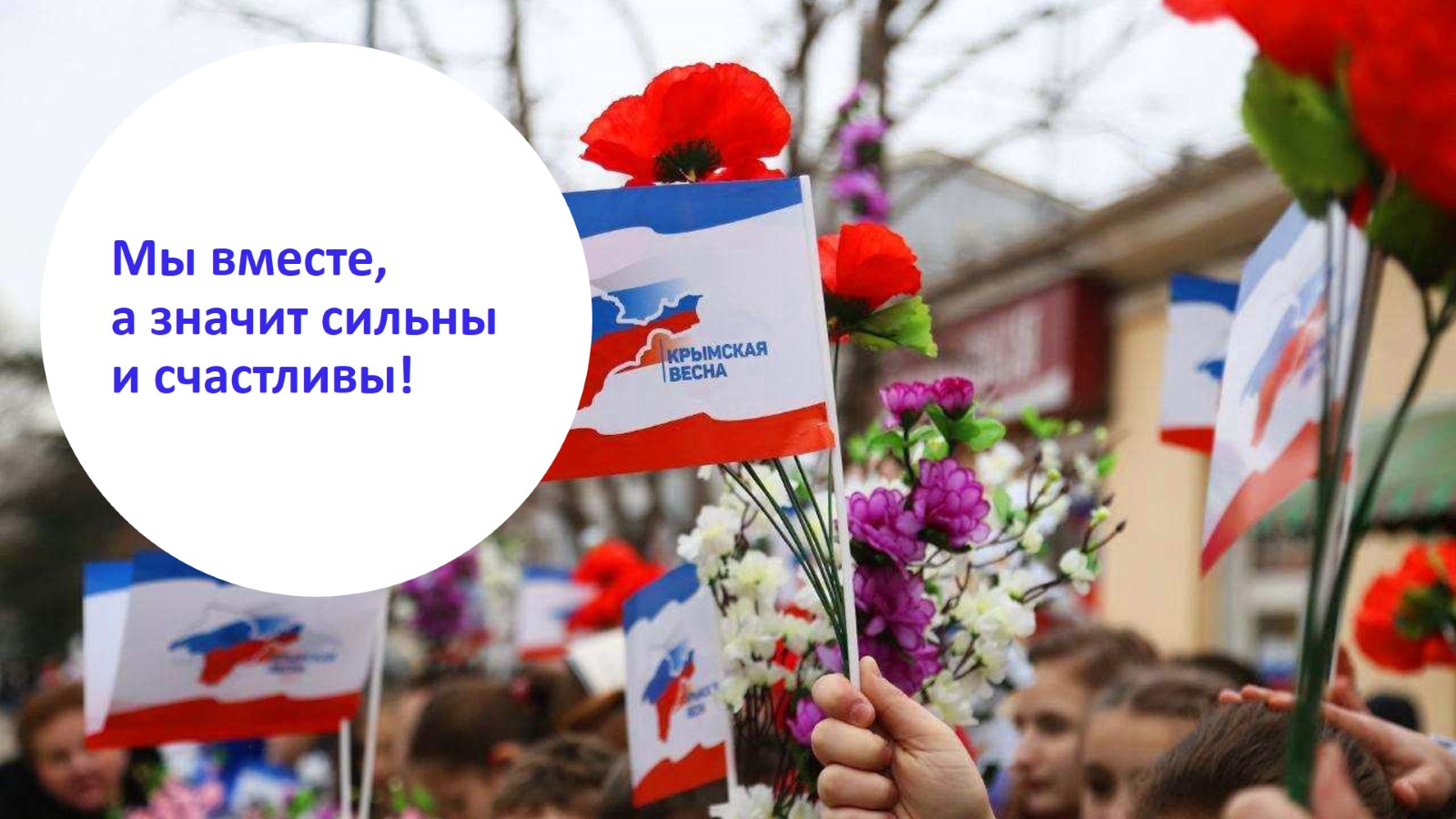 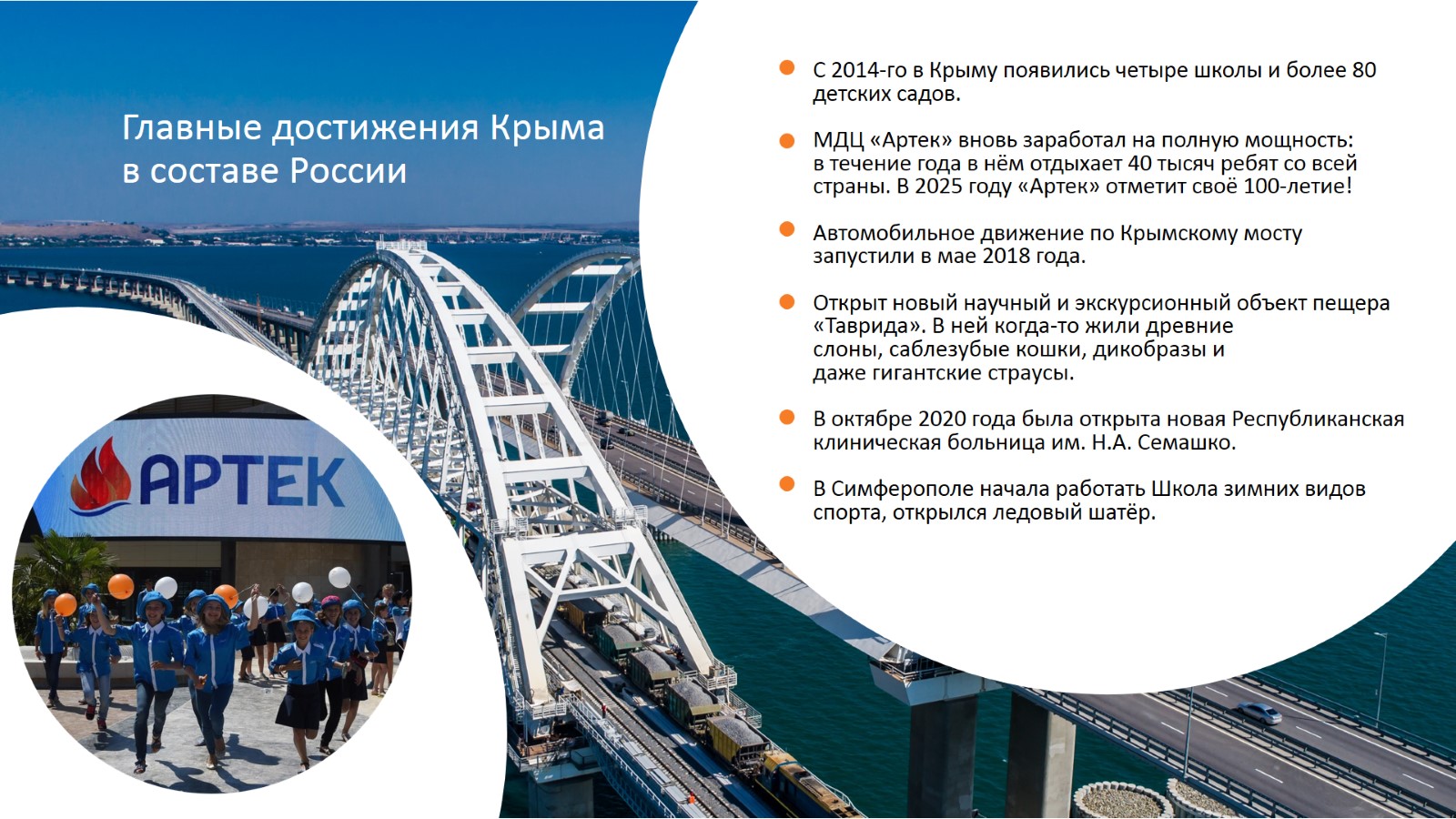